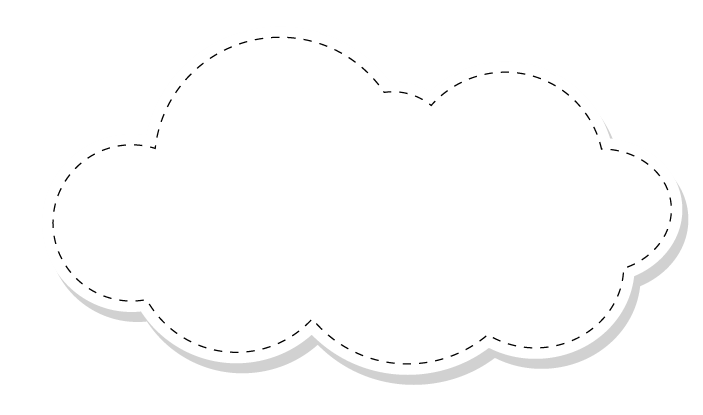 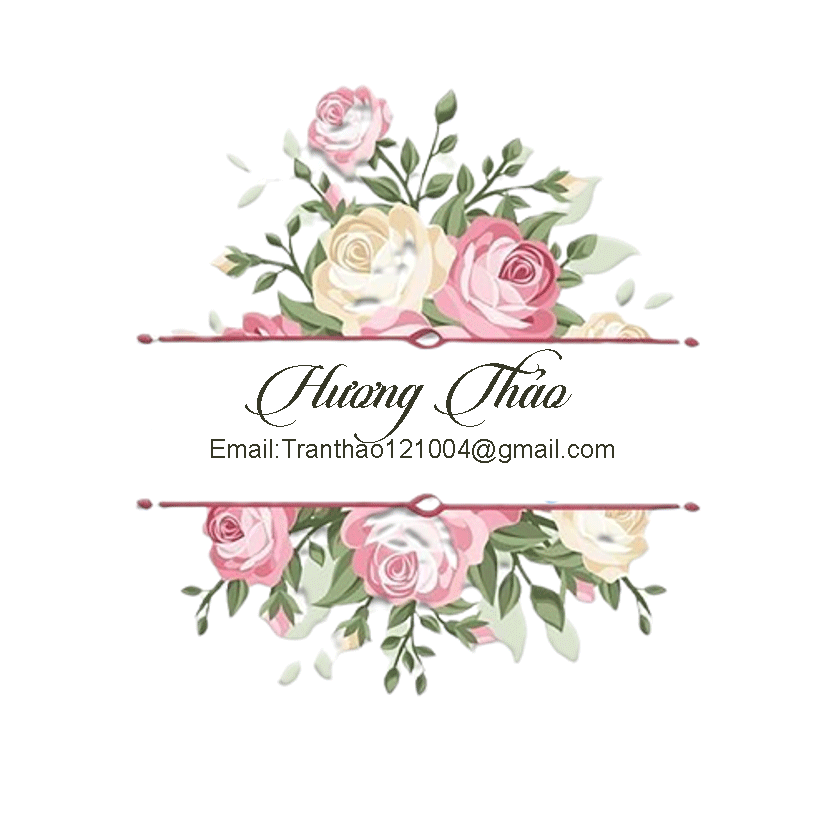 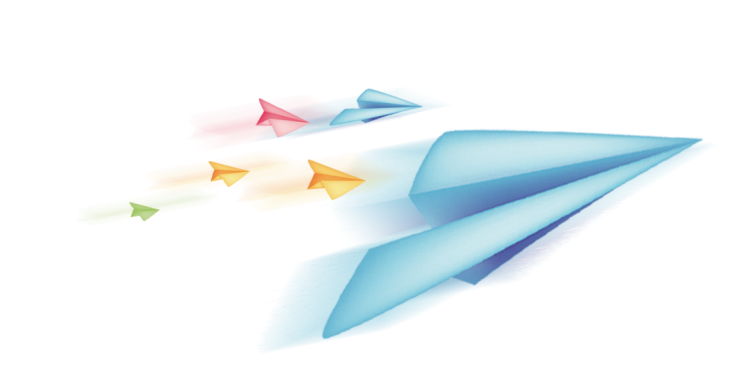 Chào mừng các em đến với 
Môn Toán
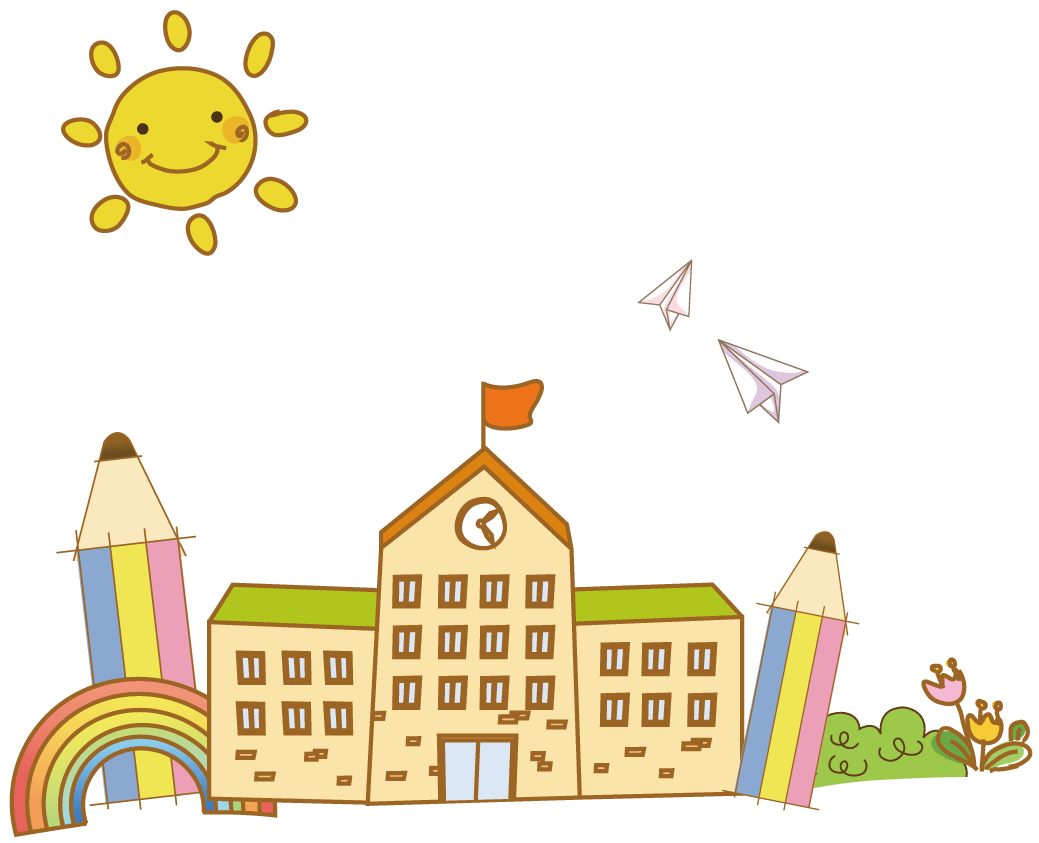 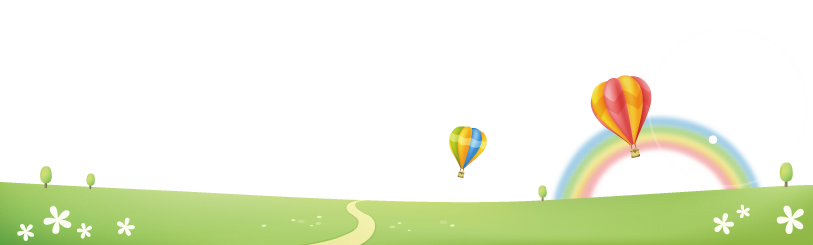 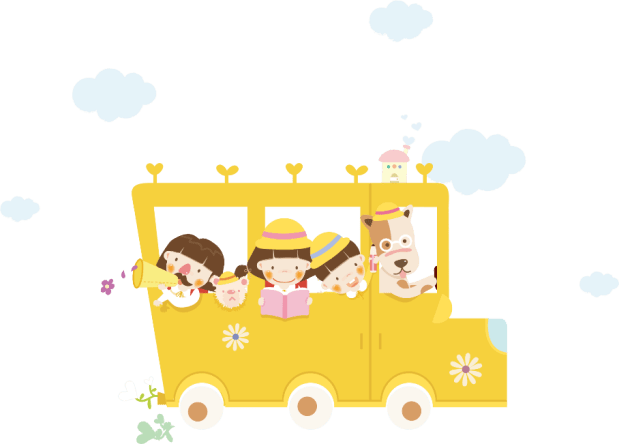 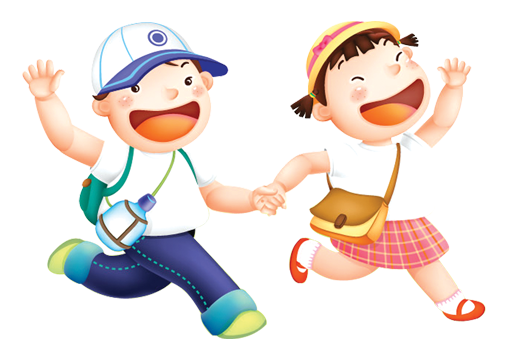 Bản quyền thuộc về: FB Hương Thảo - https://www.facebook.com/huongthaoGADT/
[Speaker Notes: Bài giảng thiết kế bởi: Hương Thảo - tranthao121004@gmail.com]
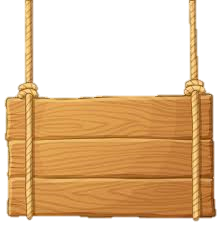 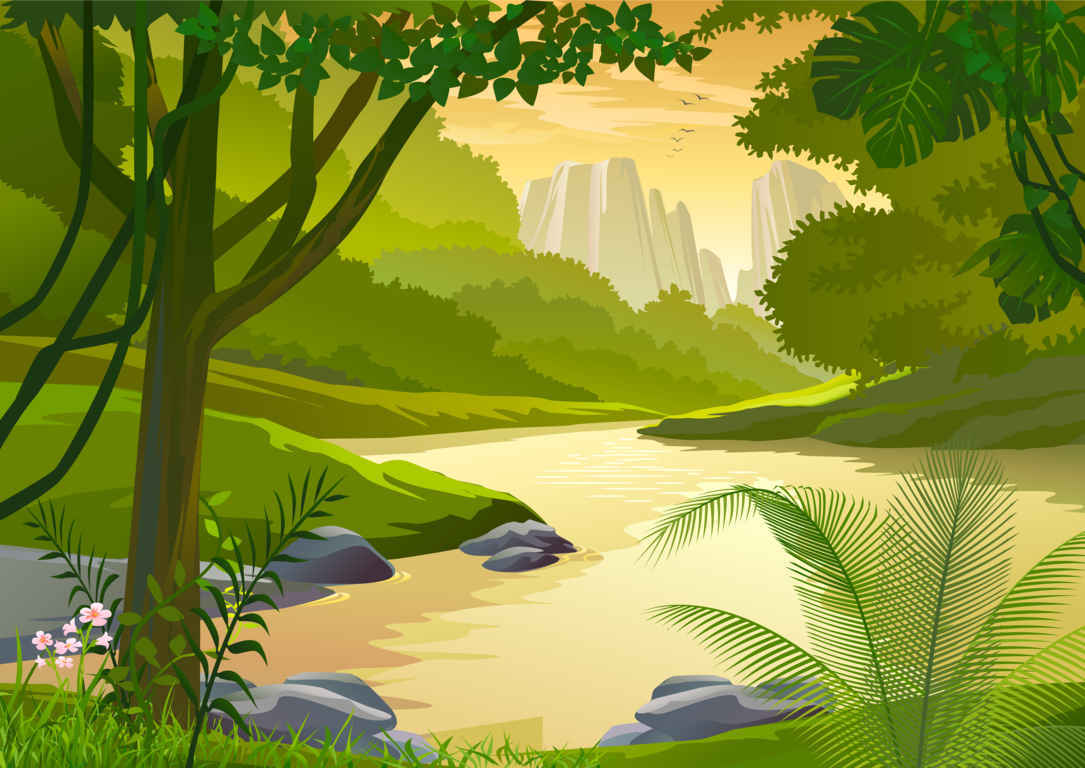 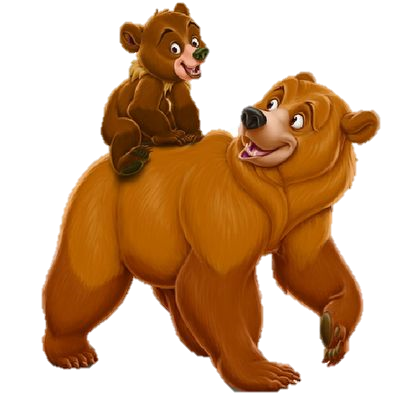 GIẢI CỨU
RỪNG XANH
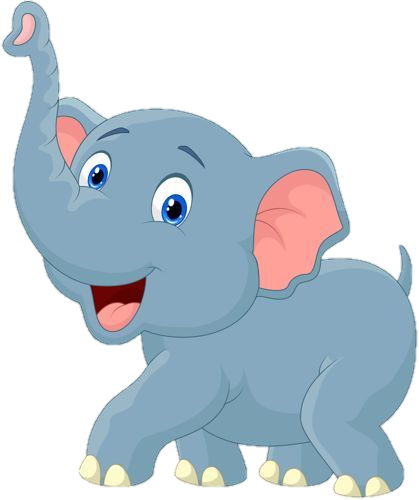 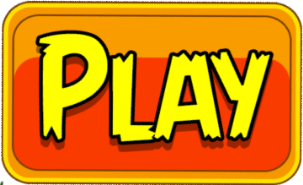 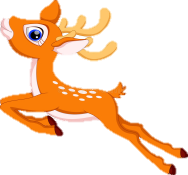 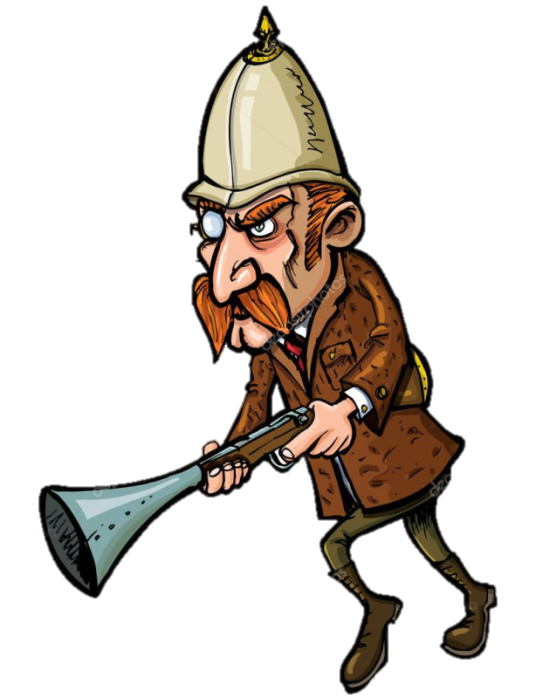 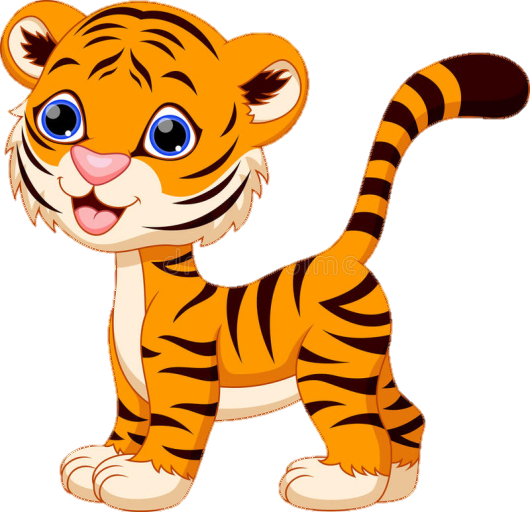 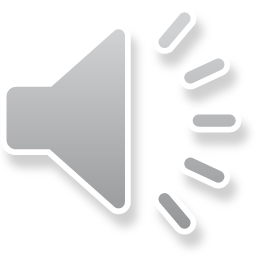 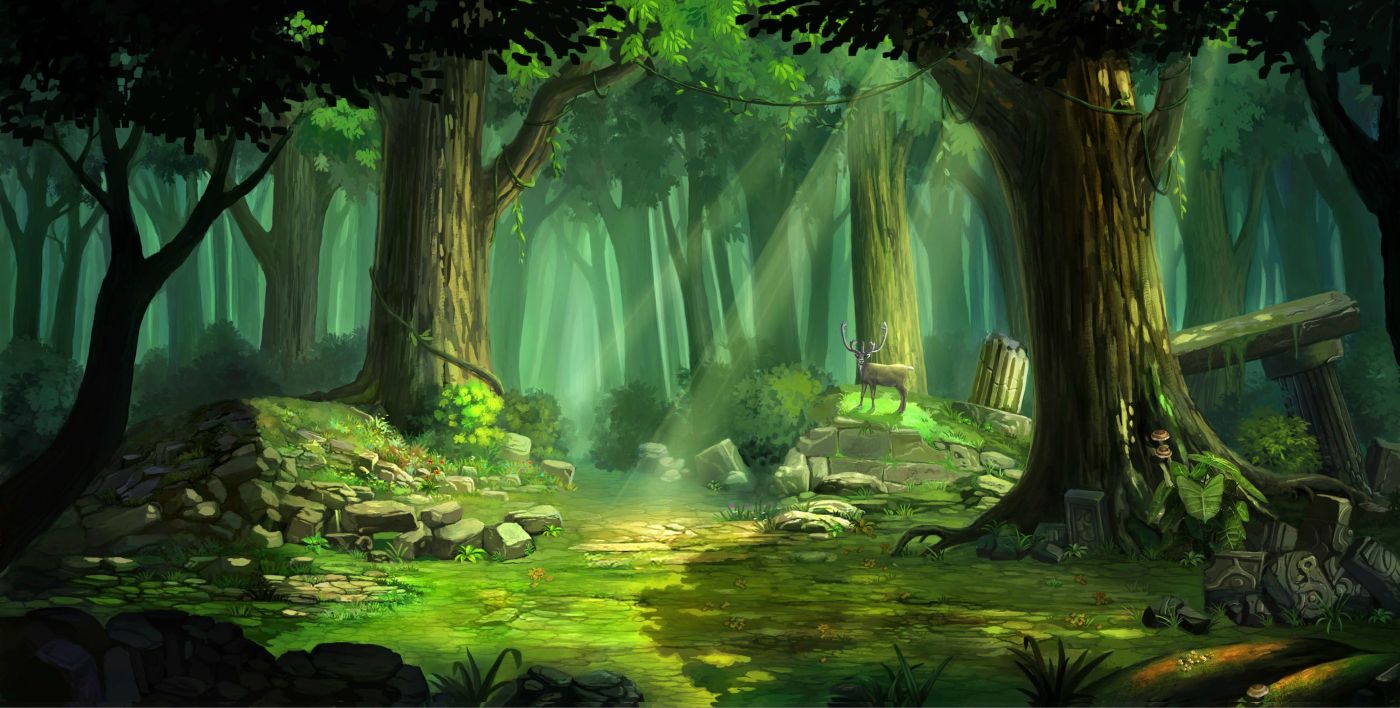 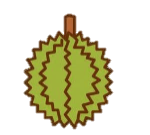 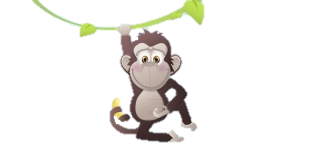 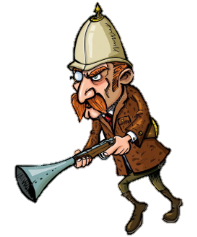 POW!
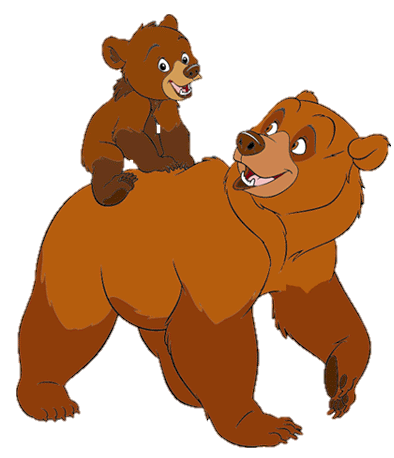 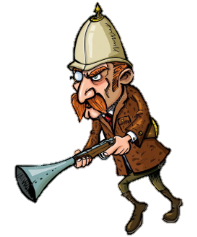 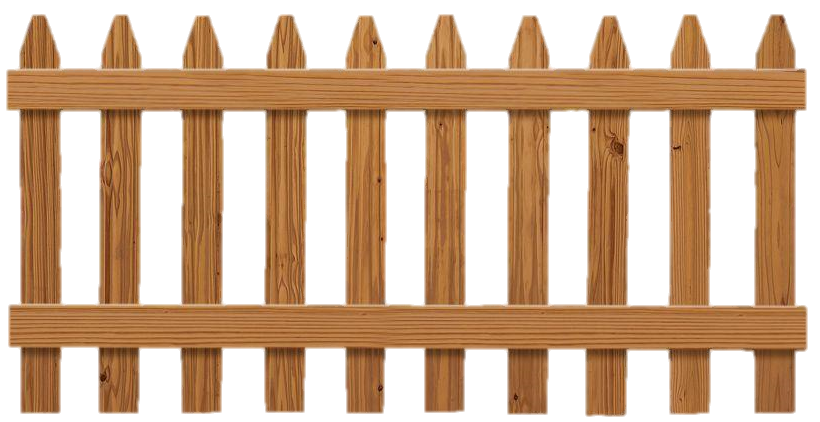 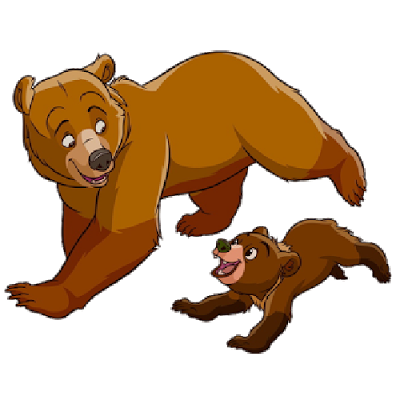 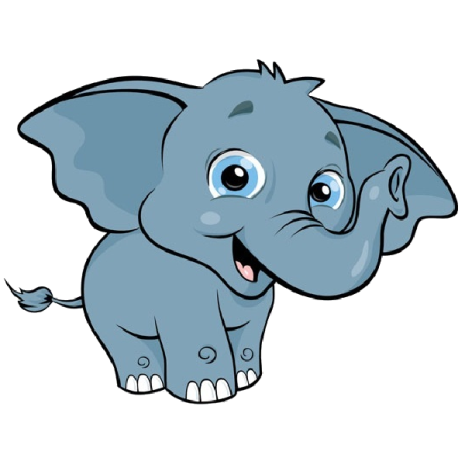 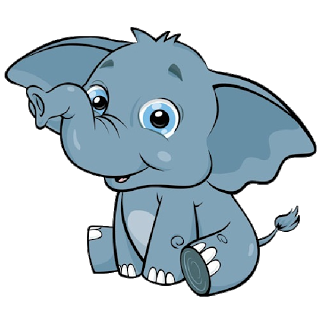 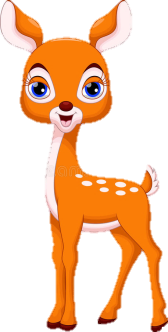 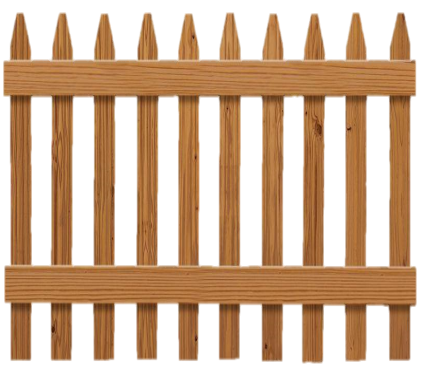 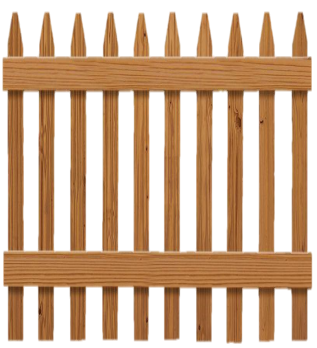 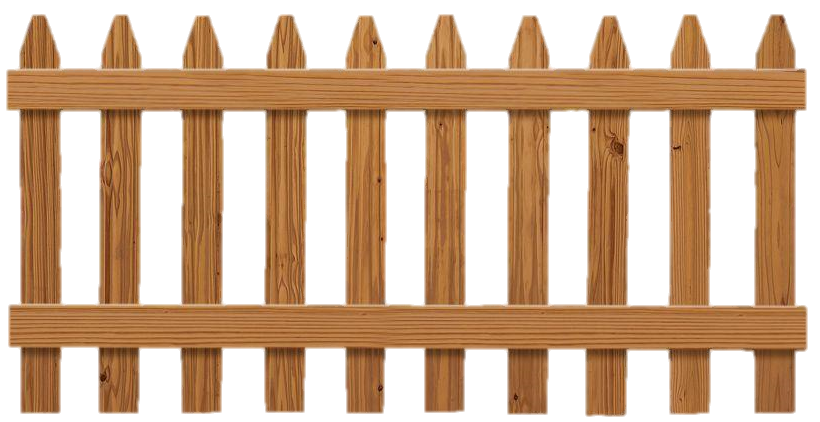 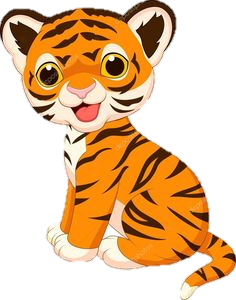 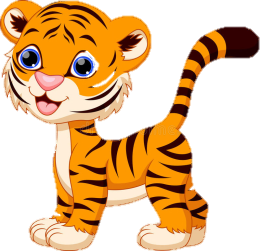 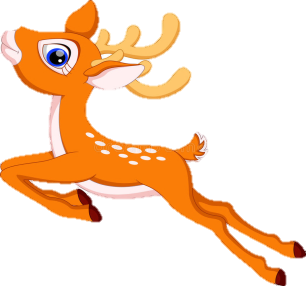 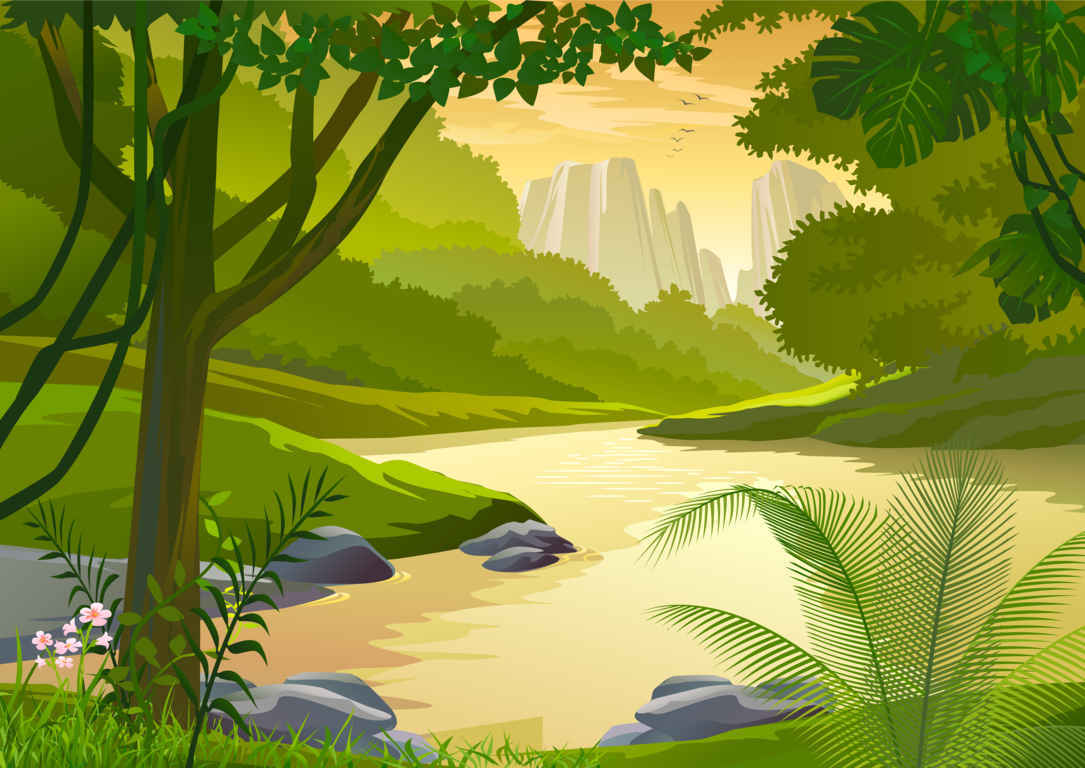 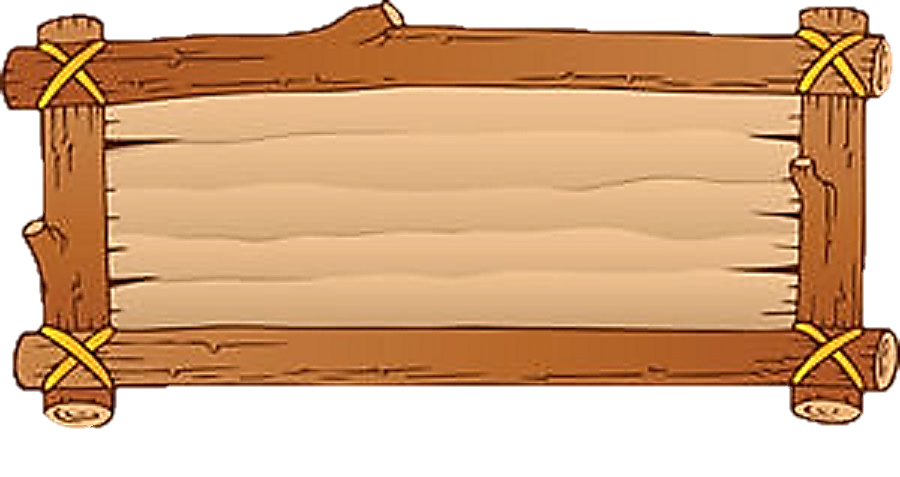 24 + 15 = ?
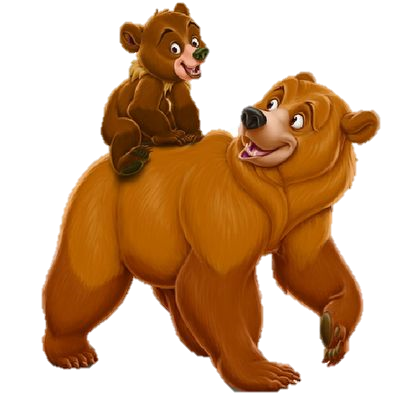 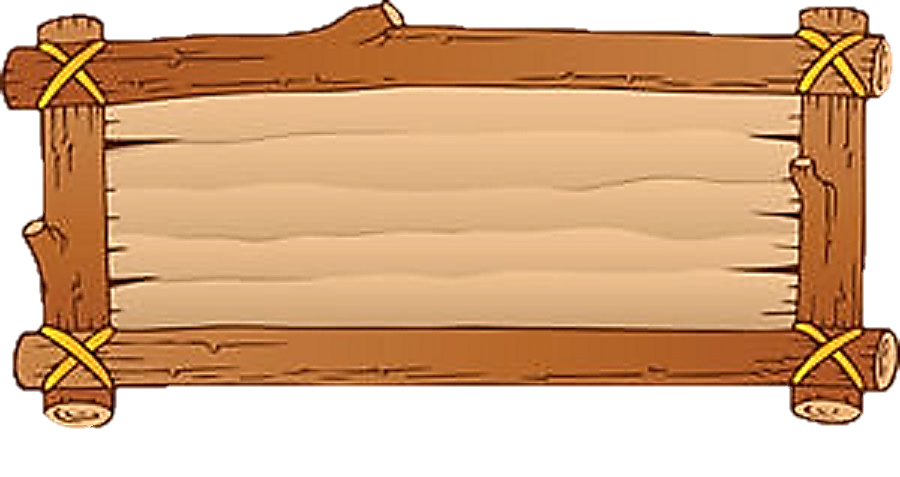 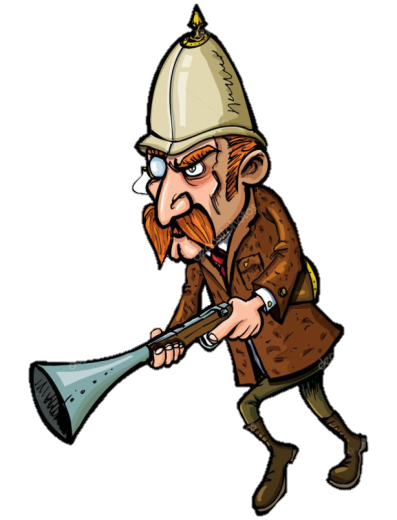 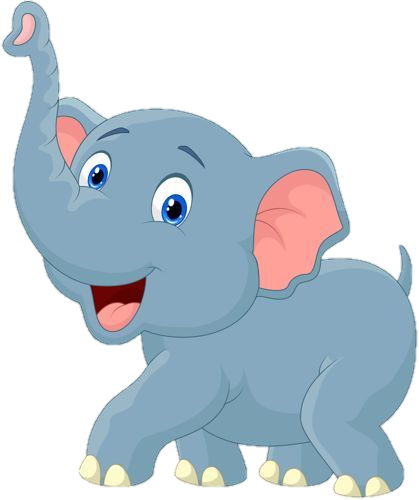 39
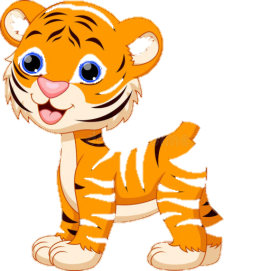 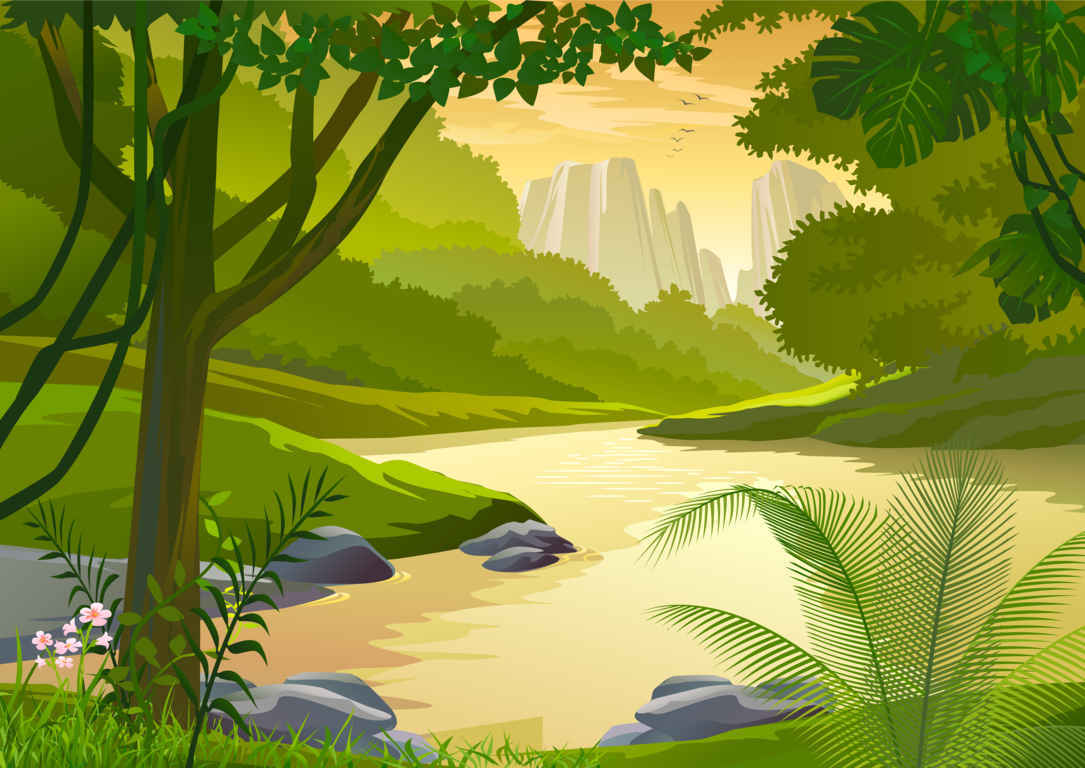 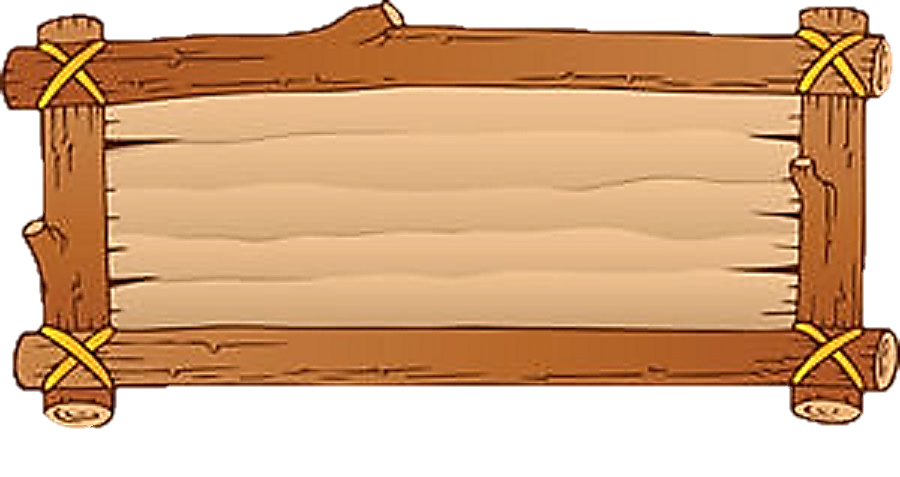 65 – 6 = ?
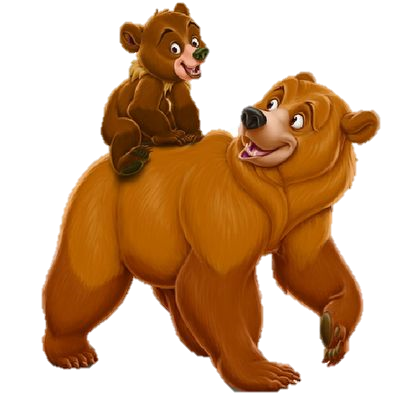 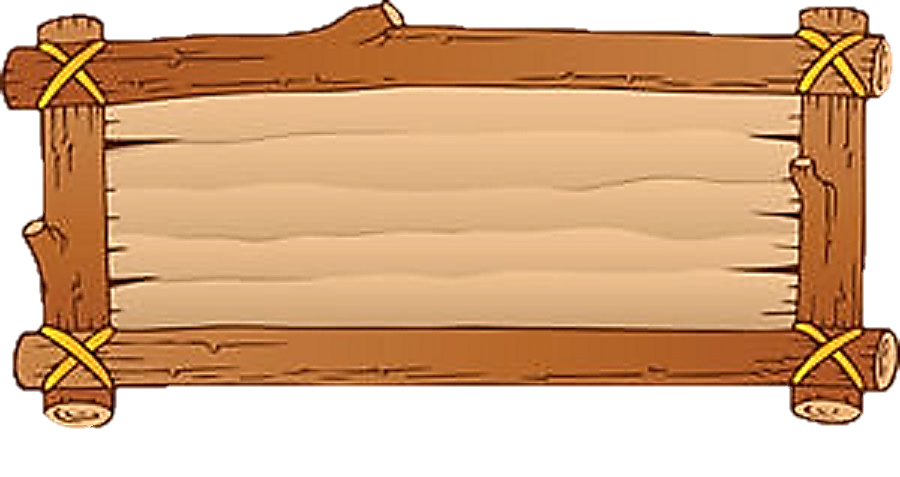 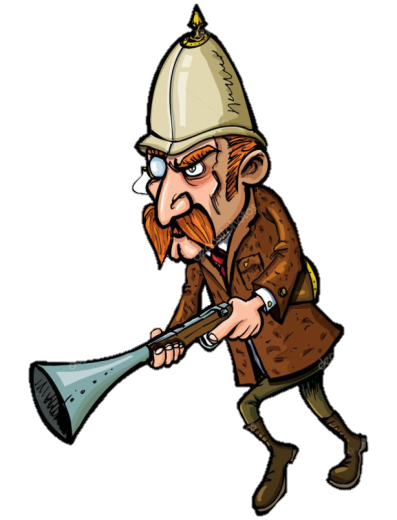 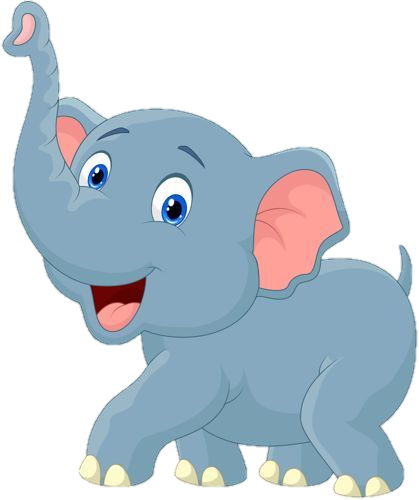 59
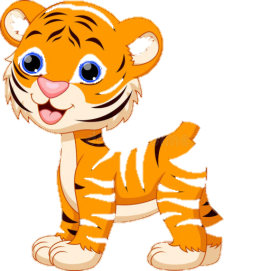 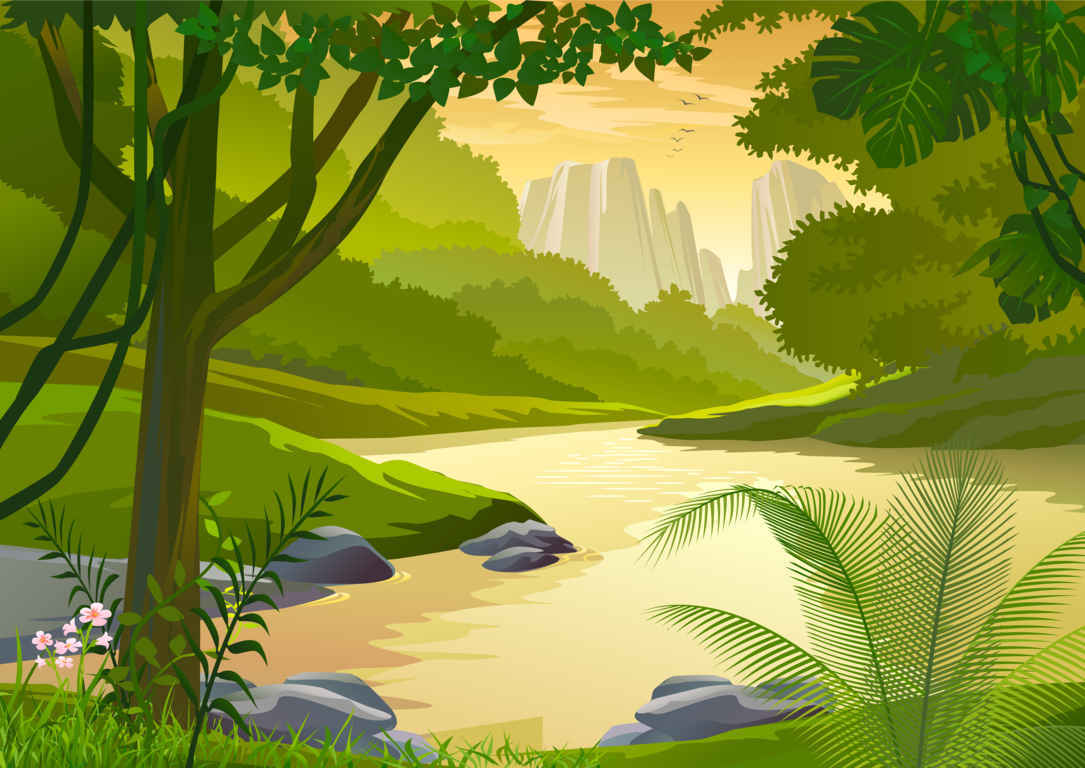 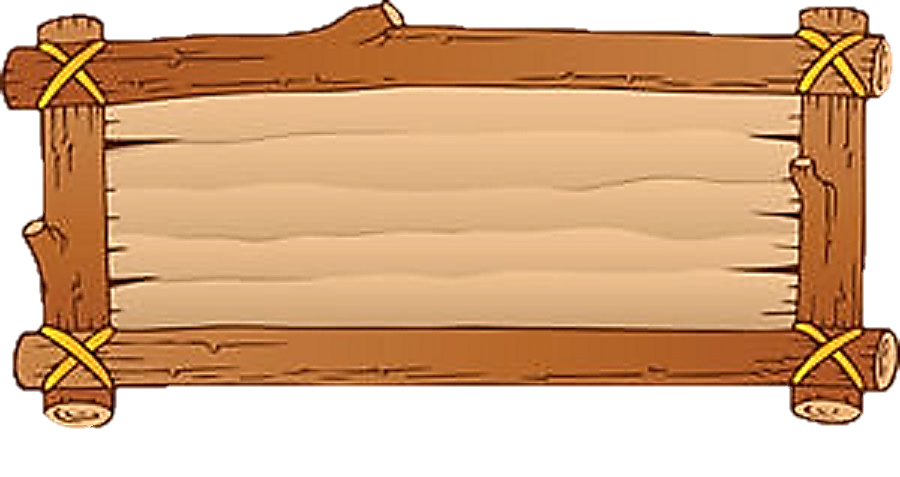 Hoa có 10 cái kẹo. Hùng có 5 cái kẹo. Hỏi 2 bạn có tất cả bao nhiêu cái kẹo
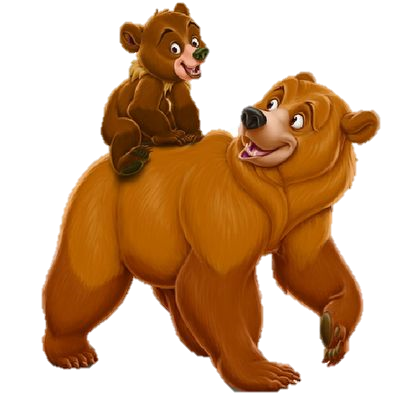 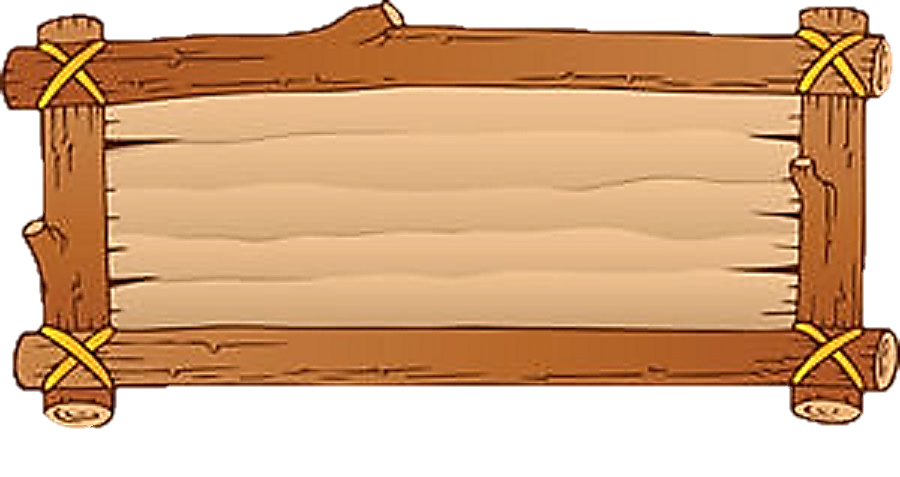 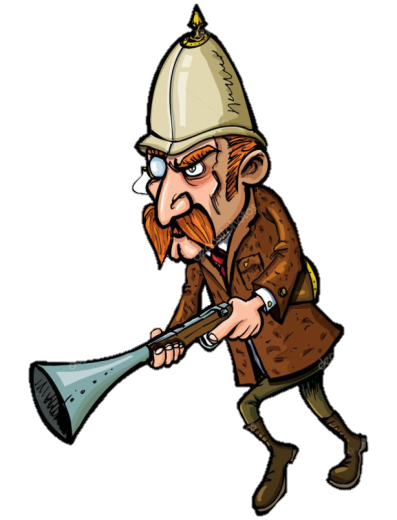 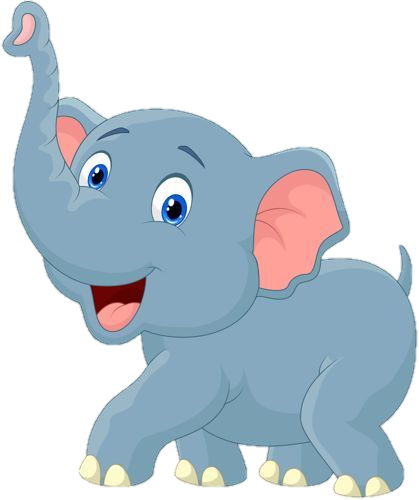 15 cái kẹo
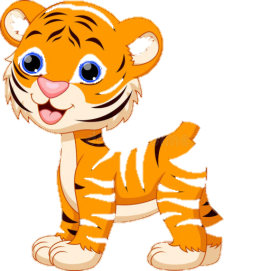 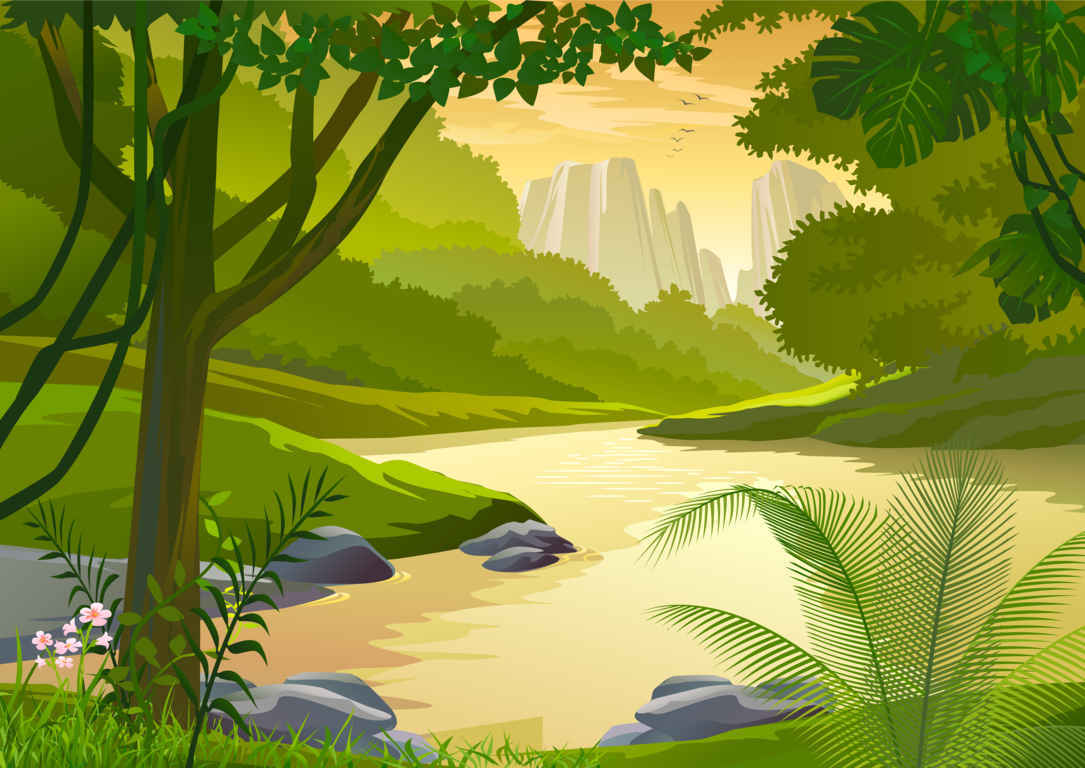 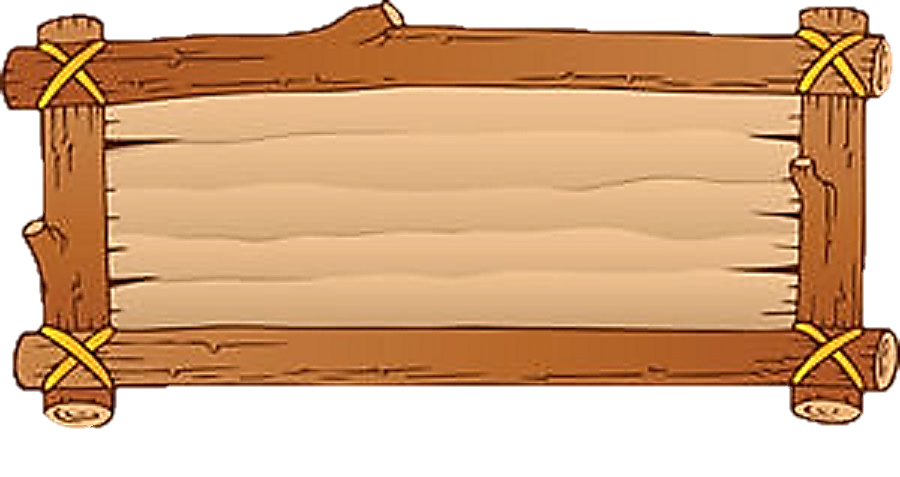 Nhà Lan có 20 con gà. Số vịt ít hơn là 5 con. Hỏi nhà Lan có bao nhiêu con vịt?
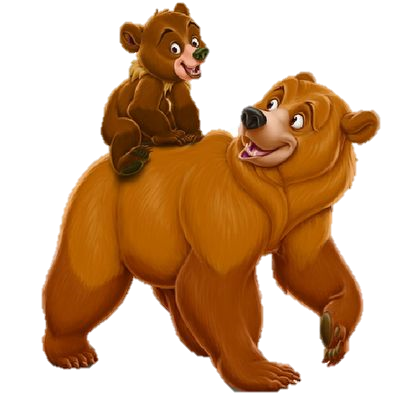 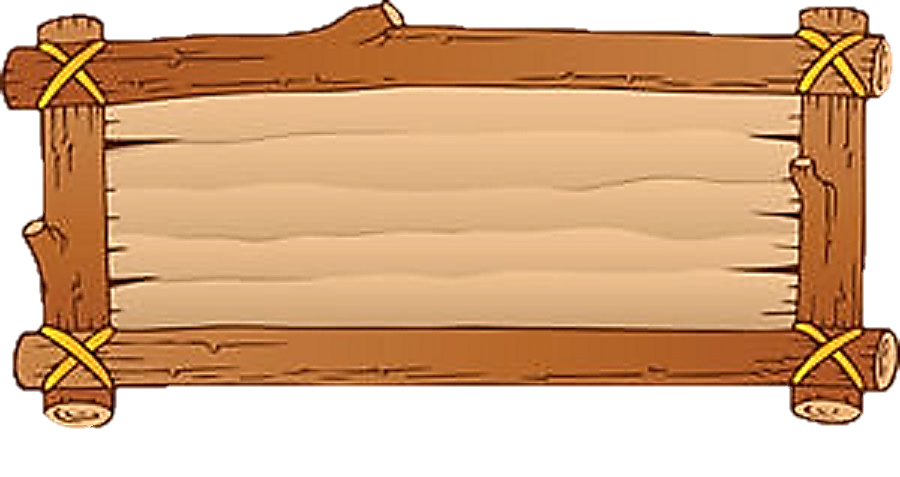 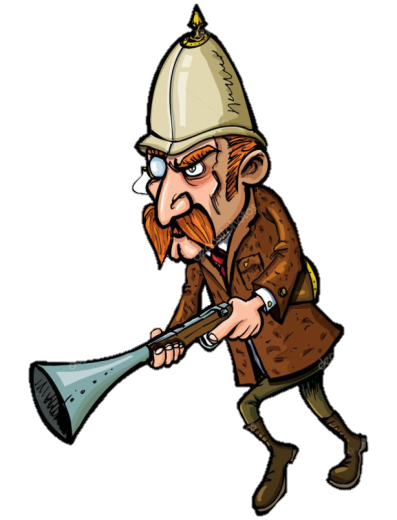 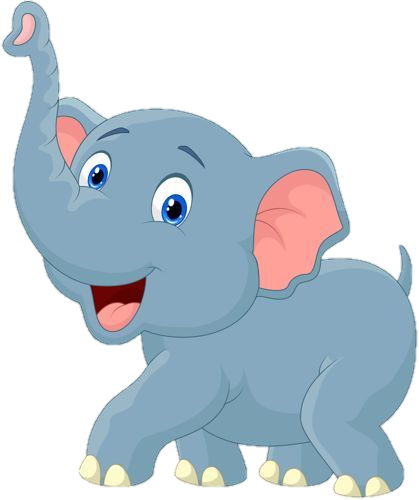 15 con vịt
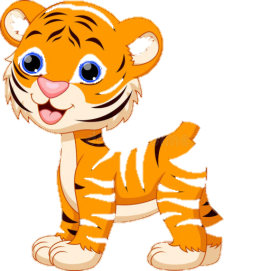 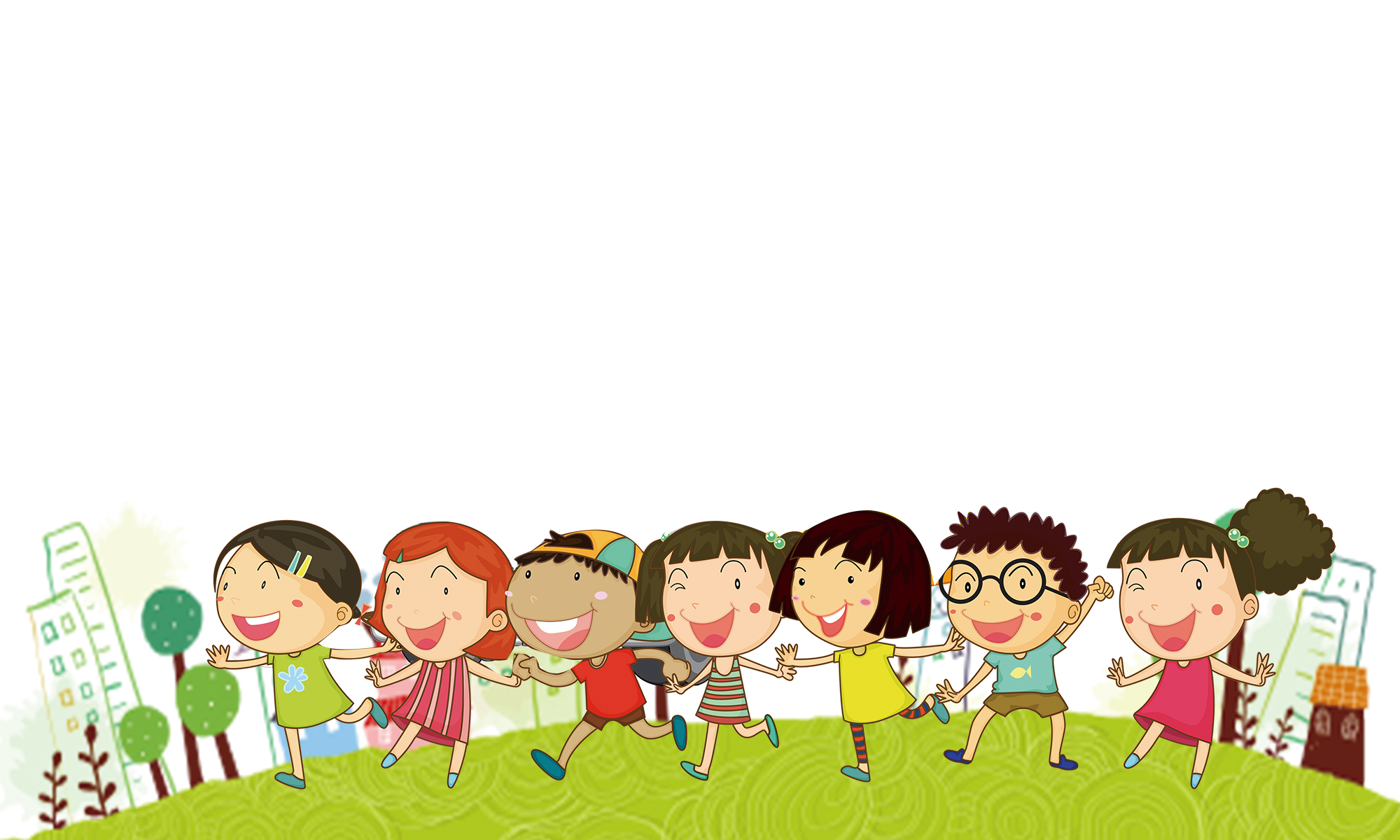 BÀI 38: Ki – lô - gam
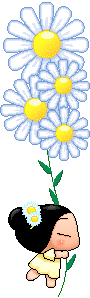 Khởi động
Quan sát tranh và nêu cảm nhận
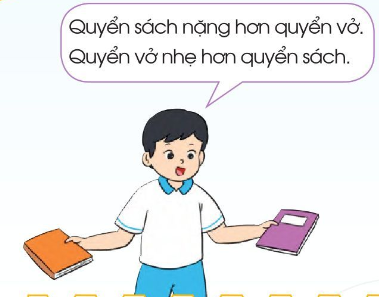 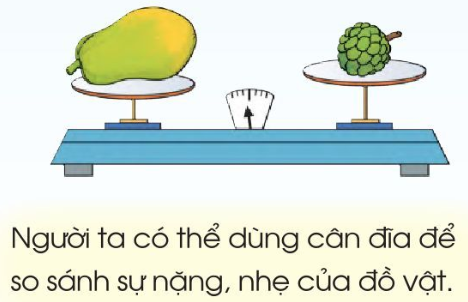 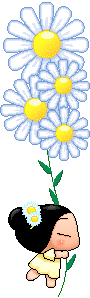 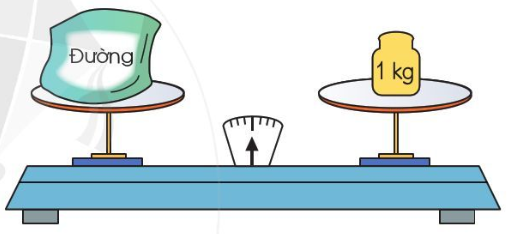 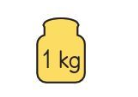 Quả cân 1 ki – lô - gam
Gói đường cân nặng 1 kg
Ki – lô – gam viết tắt là kg
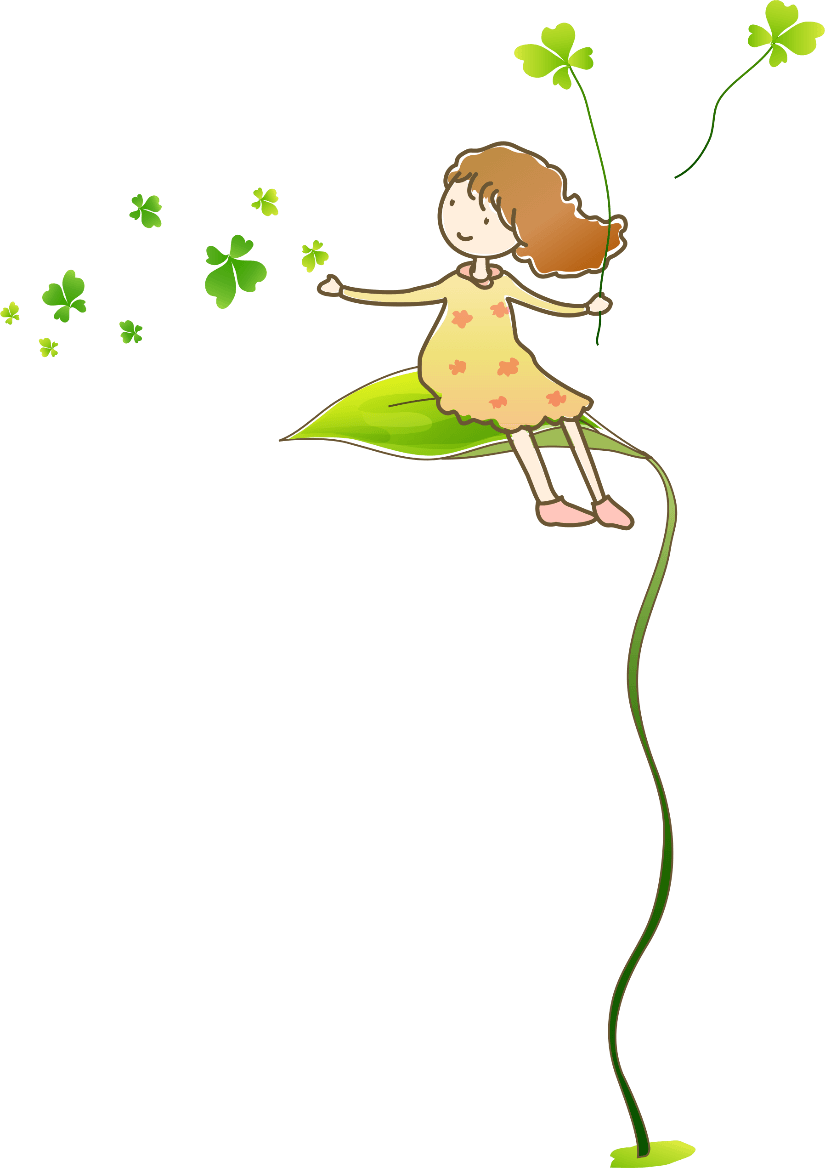 LUYỆN TẬP
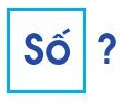 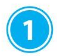 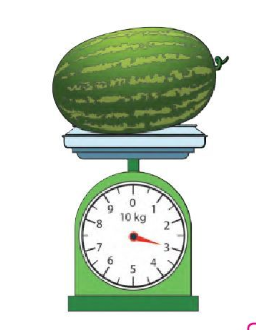 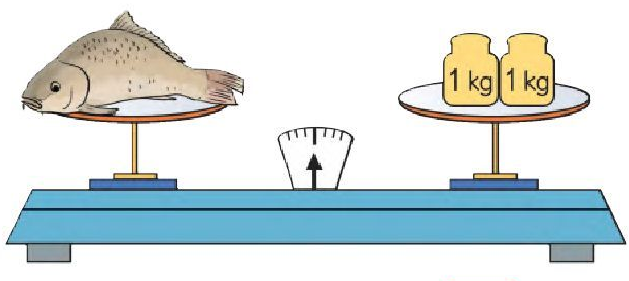 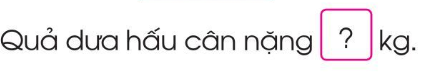 3
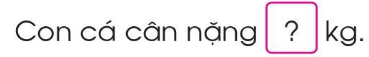 2
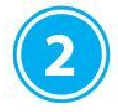 Tính theo mẫu:
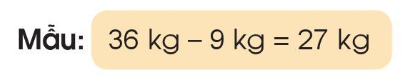 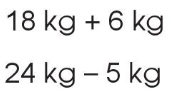 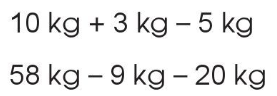 = 24 kg
= 8 kg
= 19 kg
= 21 kg
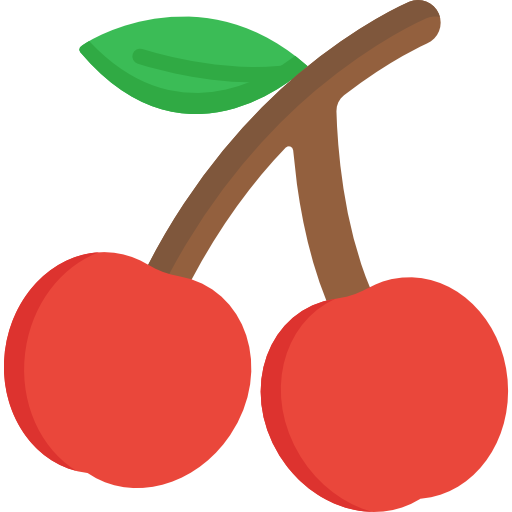 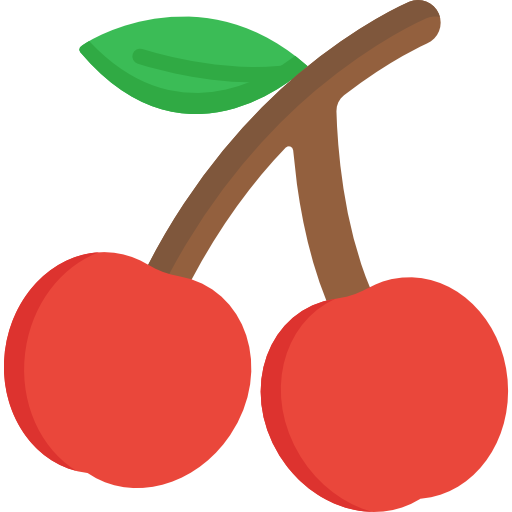 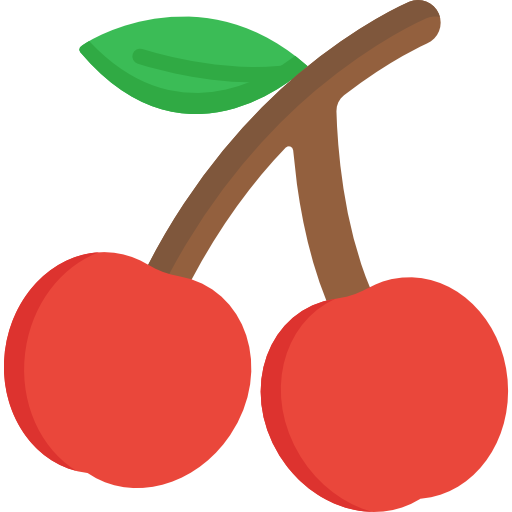 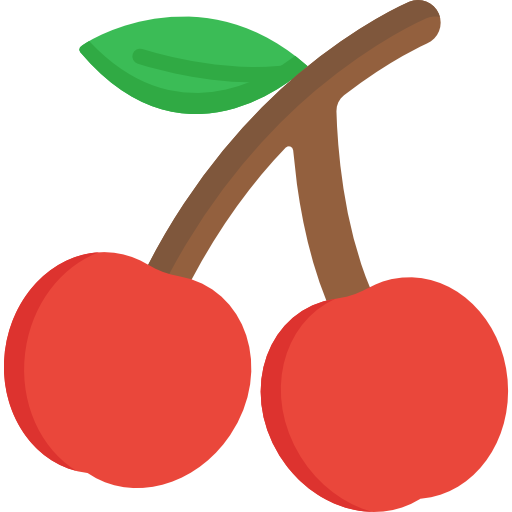 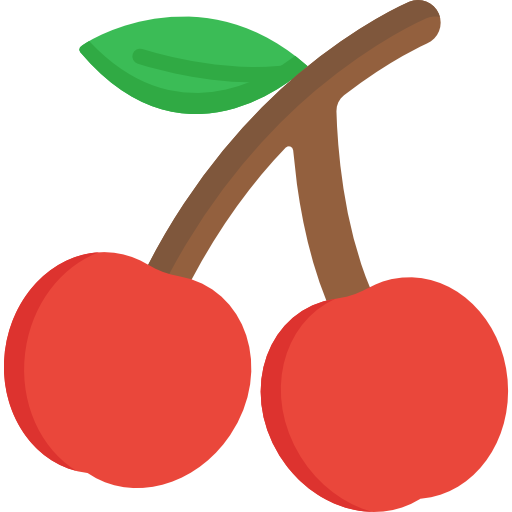 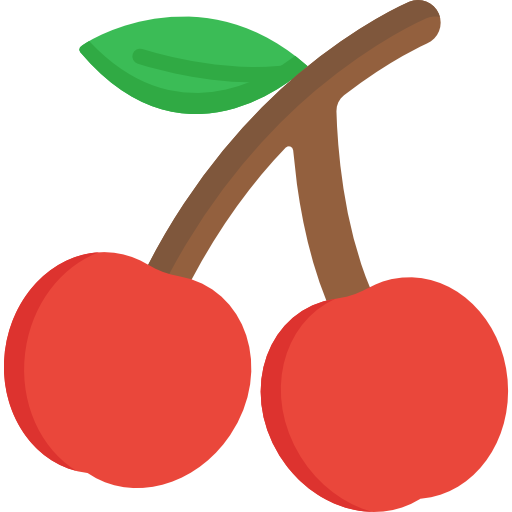 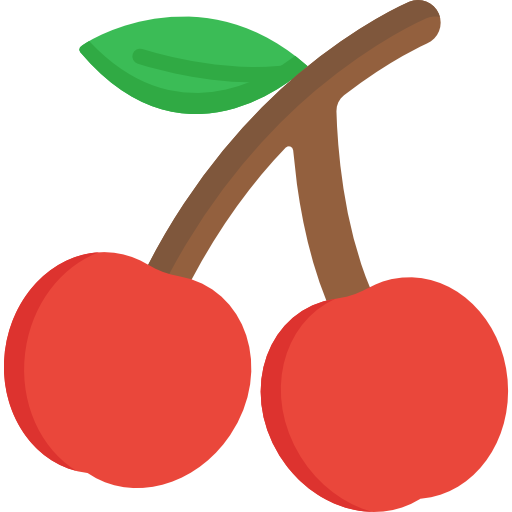 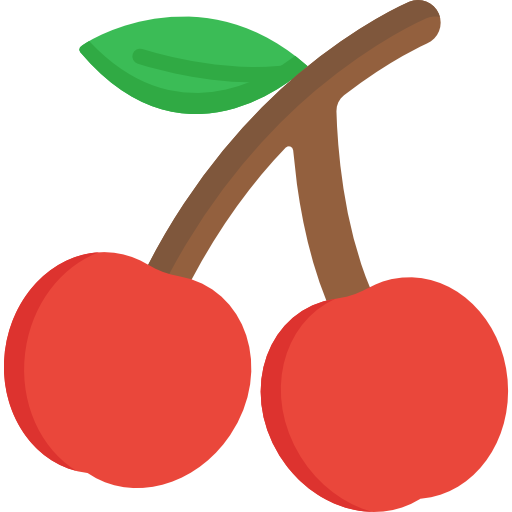 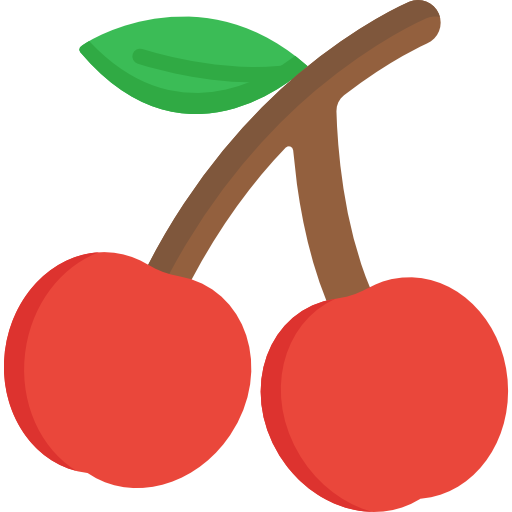 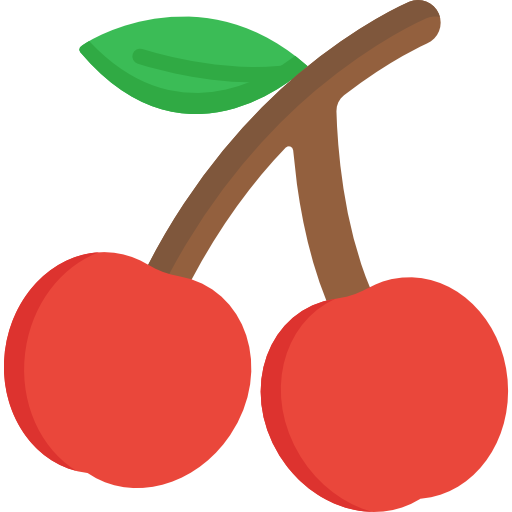 Thảo nặng 29 kg, Huy nặng hơn Thảo 3 kg. Hỏi Huy cân nặng bao nhiêu ki- lô – gam?
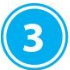 Lời giải
Huy nặng số ki – lô – gam là:
29 + 3 = 31 ( kg)
Đáp số: 31 kg
Hoạt động theo nhóm 4
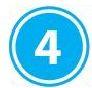 Thực hành “ Cân đồ vật”
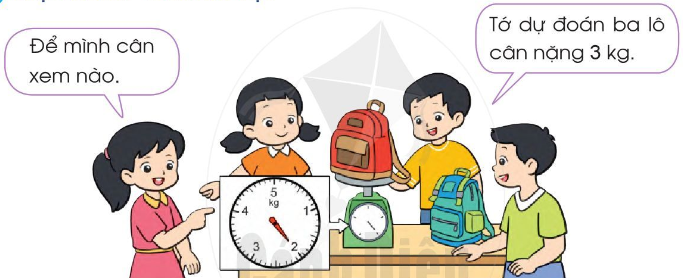 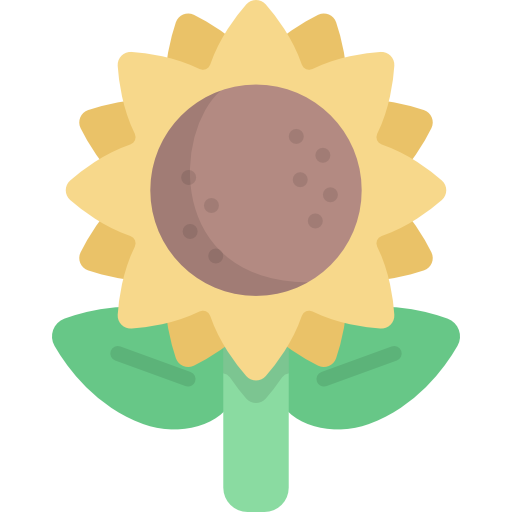 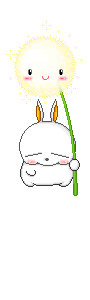 VẬN DỤNG
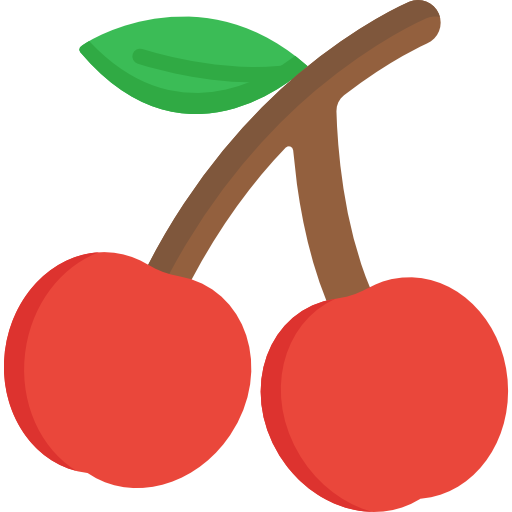 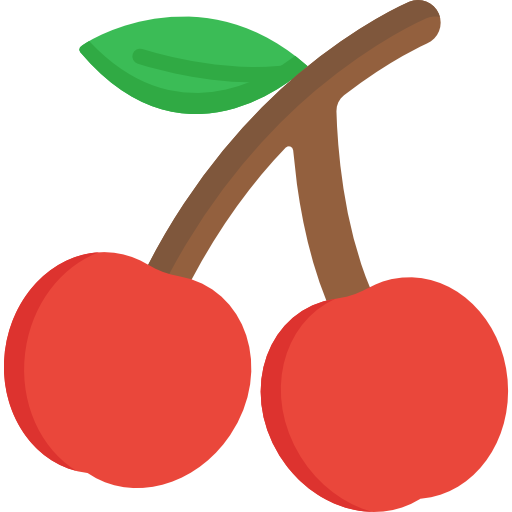 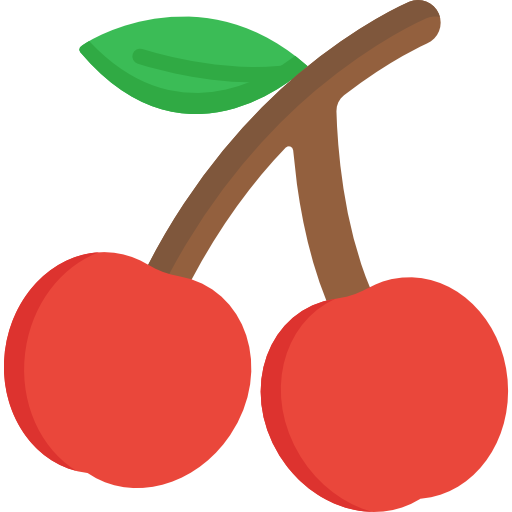 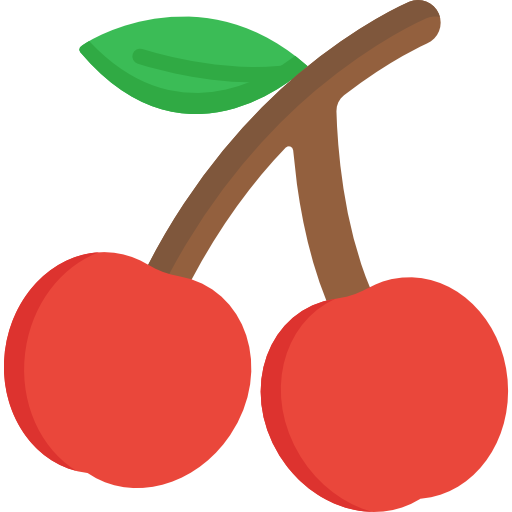 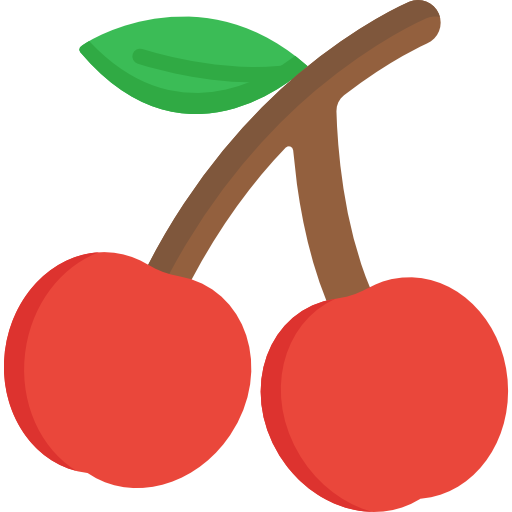 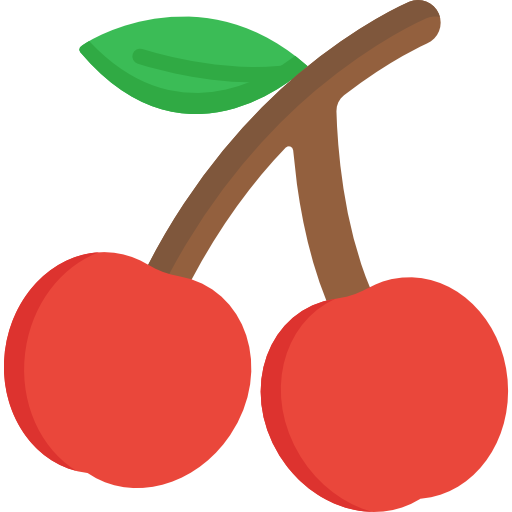 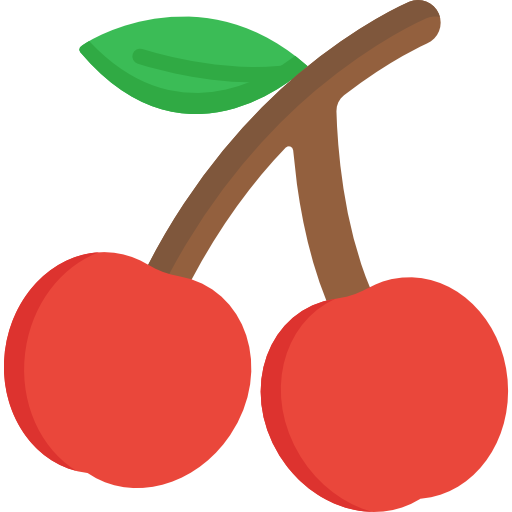 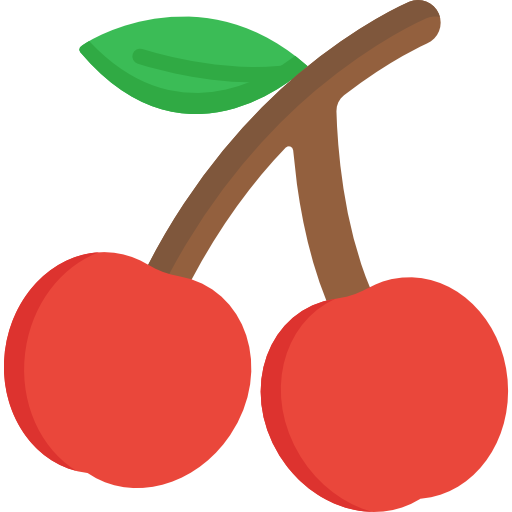 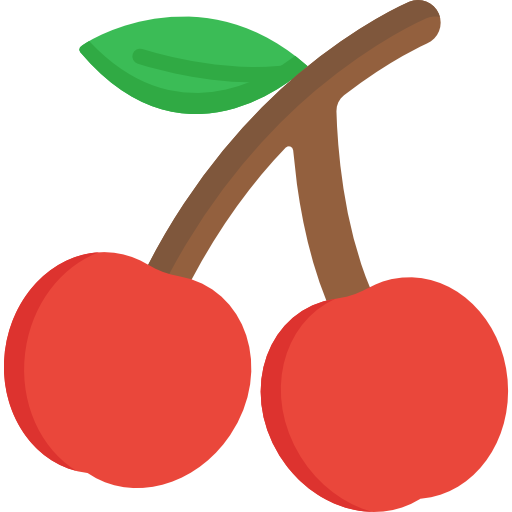 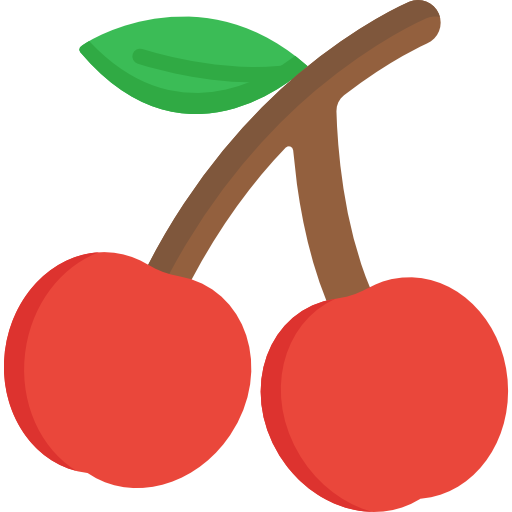 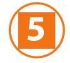 Cân thăng bằng
Kể tên một số loại cân thực tế trong cuộc sống
Cân lò xo
Cân sàn
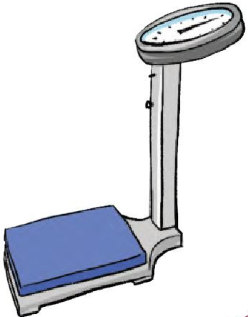 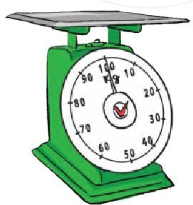 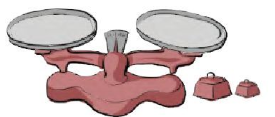 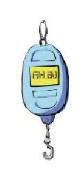 Cân treo
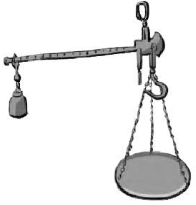 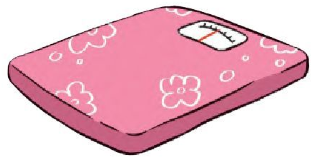 Cân sức khỏe
Cân móc
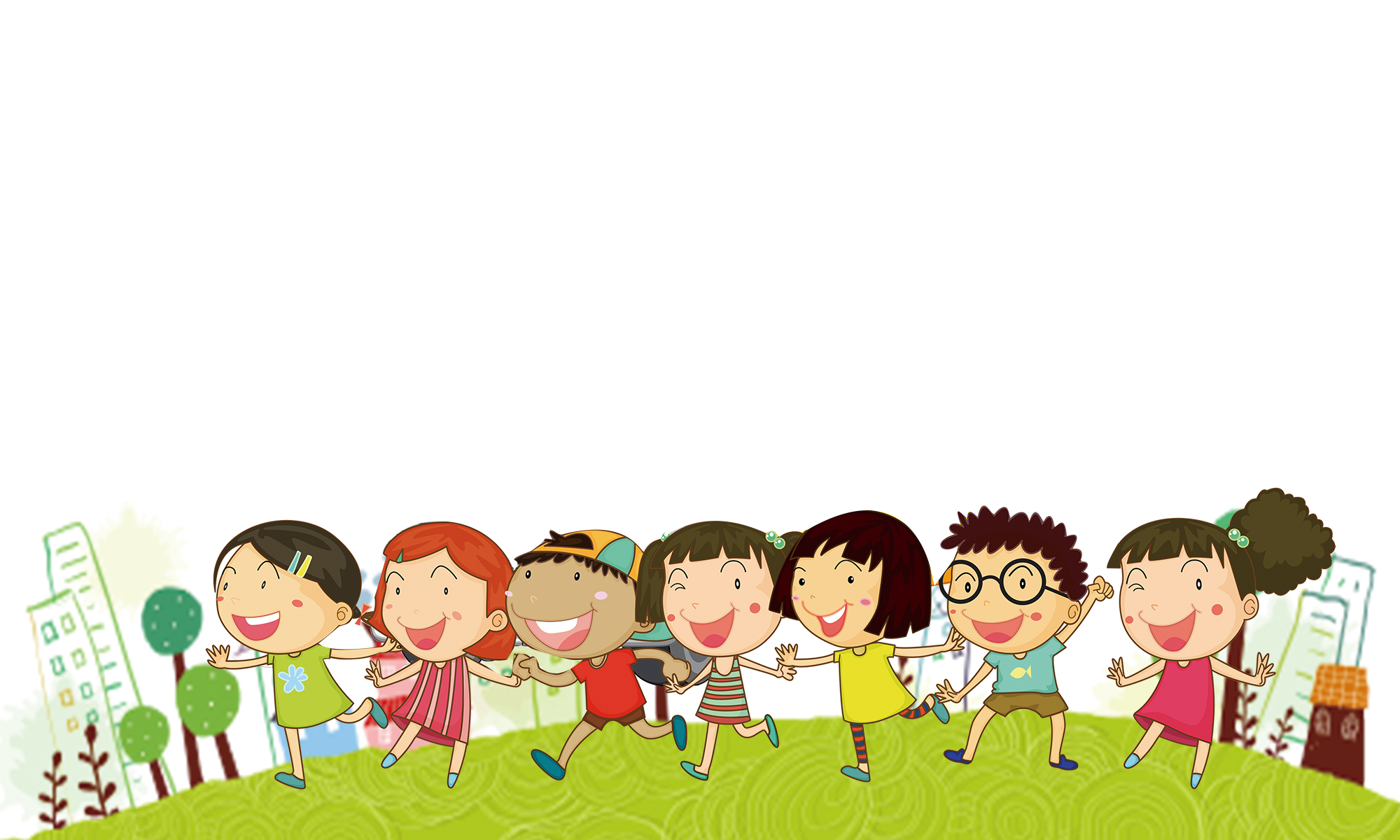 CỦNG CỐ KIẾN THỨC